Community Needs Assessments
Why and How?
YPLS , May 2018
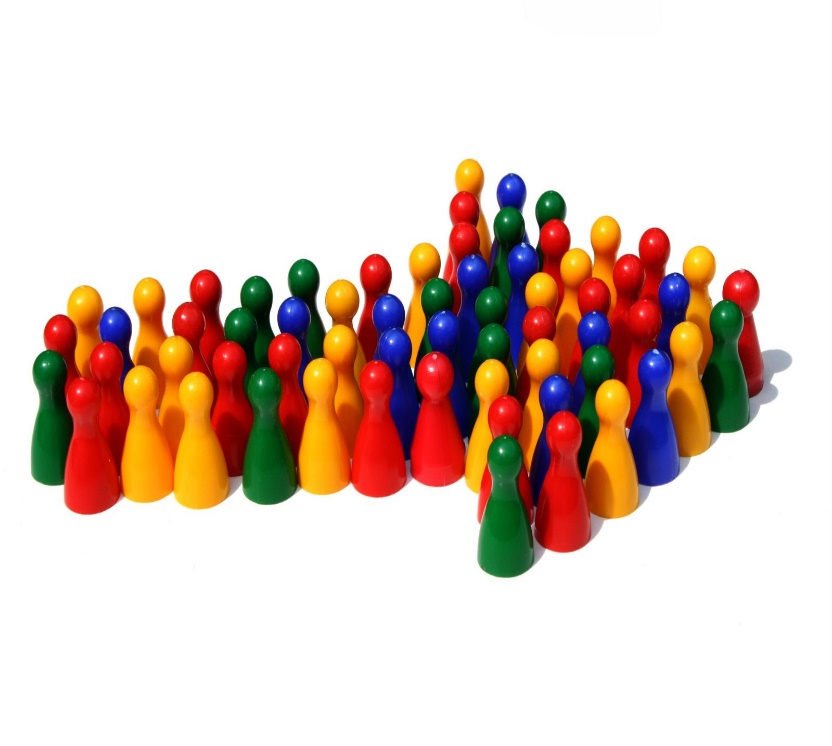 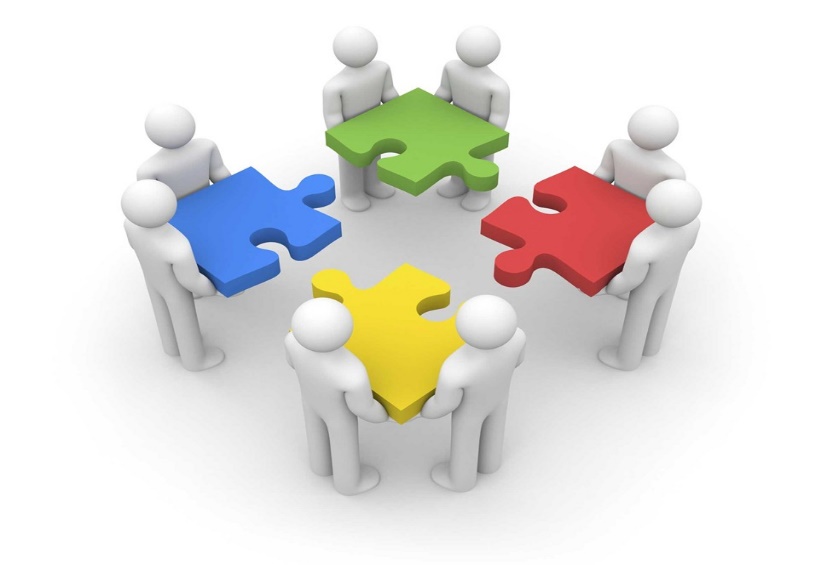 [Speaker Notes: Tell me what you think is meant when you hear “community needs assessment’?]
What is a Community Needs Assessment?
Methods to identify the most important needs of a community
Demographically or geographically targeted
Can be issue based
Can range from informal consultations to structured engagements
[Speaker Notes: Can be a broad as you want or as narrow as you want

2 Minute Speed Exercise: name different types of tools which can be used to solicit citizens needs. Post in flipchart.

Will be focusing on needs assessment surveys in this session.]
Community Needs Assessment Cycle
[Speaker Notes: What is a need? Give me a definition.]
What is a Need?
A need means something that is essential or very important to a particular group or community.
[Speaker Notes: not usually a universal need, such as the need for food or affection. 
more than an individual need, as in I need a new couch for the living room, or I really need a vacation. 
Instead, such a survey usually asks about needs that concern your particular community or group.]
Why do Community Needs Assessments?
Give me five [5] benefits that can come from conducting community needs assessments?
[Speaker Notes: Team Exercise:

To learn more about what your group or community needs are. It can give you detailed information than you could get from observation alone.
To get a more honest and objective description of needs than people might tell you publicly.
To become aware of possible needs that you never saw as particularly important or that you never even knew existed.
To document your needs, as is required in many applications for funding, and as is almost always helpful in advocating or lobbying for your cause.
To make sure any actions you eventually take or join in are in line with needs that are expressed by the community.
To get more group and community support for the actions you will soon undertake. That's because if people have stated a need for a particular course of action, they are more likely to support it. And, for the same reason....
To get more people actually involved in the subsequent action itself.

Brainstorm Question: tell me when is the best time to conduct a CAN?]
When to do Community Needs Assessments?
When your group is just starting out
When there is doubt as to what the most important needs are
When you need to convince outside funders or supporters that you are addressing the most important community problems
When the community asks you to do it
When you want to be sure that you will have community support for whatever you choose to do.
[Speaker Notes: Brainstorm: And are there times when you shouldn't?
When there is absolutely no doubt what the most important needs in the group or community are
When it is urgent to act right now, without delay
When a recent assessment has already been done, and it is clear that the needs have not changed
When you feel the community would see an assessment as redundant or wasteful, and that it would be harmful to your cause]
Required Preparation: Ask Yourself?
What are your reasons for doing the survey?
What are your survey goals?
Are you ready to do this?
How much time is required to fully complete this task?
How many completed surveys do you want to collect?
[Speaker Notes: Distribute community need assessment checklist.]
Required Preparation: Ask Yourself?
Who is your target audience?
What questions will you ask?
Who will conduct the survey?
How will you draft, test and finalize your survey?
Who will tabulate the results?
How and when will you share the results?
Now what is your plan of action?
[Speaker Notes: Distribute community need assessment checklist.

Team Exercise: Identify 5 tips that should be considered when developing a survey.]
Tips on Developing Your Survey
Know your target audience
Required demographic info
Short and simple is good
Make your survey interesting
Scaled questions high value
Minimize open-ended questions
No biased questions
[Speaker Notes: Design your survey for your intended audience [open vs targeted]
Do you require demographic info on survey vs verbal\visual shortlisting? If you do, place at end of survey.
Keep your survey short—max. 2 pages
Plain language, easy to understand, easy to complete
Vary the types of question asked—helps keep the mind fresh
High data value. Provides depth. Provide example of scaled question
Hard to answer and hard to tabulate
Discredits survey
Test your survey before use]
Scaled Question Examples
On a scale of 1 to 5 with one being the lowest ranking and 5 bring the highest ranking, how would you rank the dinner you ate last night?
Would you say that your dinner last night was:
Awful
Not so good
Okay
Really good
Excellent
Build Trust
Introduce your project
Explain why you are seeking their opinions
Confirm confidentiality
Provide contact info
How they can access results
[Speaker Notes: Only give as much information as necessary to build trust.
Too much info could influence their answers
Confidentiality a critical issue today
Provide contact info if asked—do not need to offer
They are now invested in this so let them know how they can access results.

Team Exercise: Develop your canvass script that you will use to introduce your survey request to citizens.]
Now Let’s Get Started!
Develop 5 questions that you would want to include in your community needs survey, aimed at your target audiences, to learn more about their needs.
[Speaker Notes: Team Exercise: must be related to your team issue\project theme.

Key is to develop different questions which lead back to your core issue. 

10 minutes to develop questions.]